Как дополнительные пособия могут помочь учителю на уроке английского языка?
Марианна Юрьевна Кауфманавтор курса
 «Happy English.ru»Master of Arts in Sociolinguistics
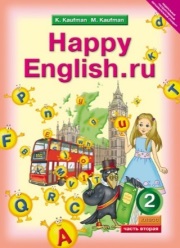 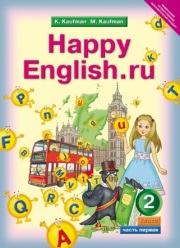 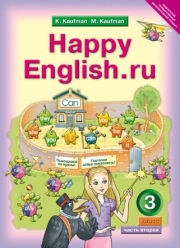 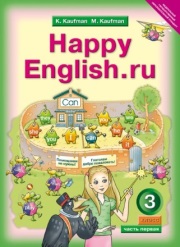 УЧЕБНИКИ
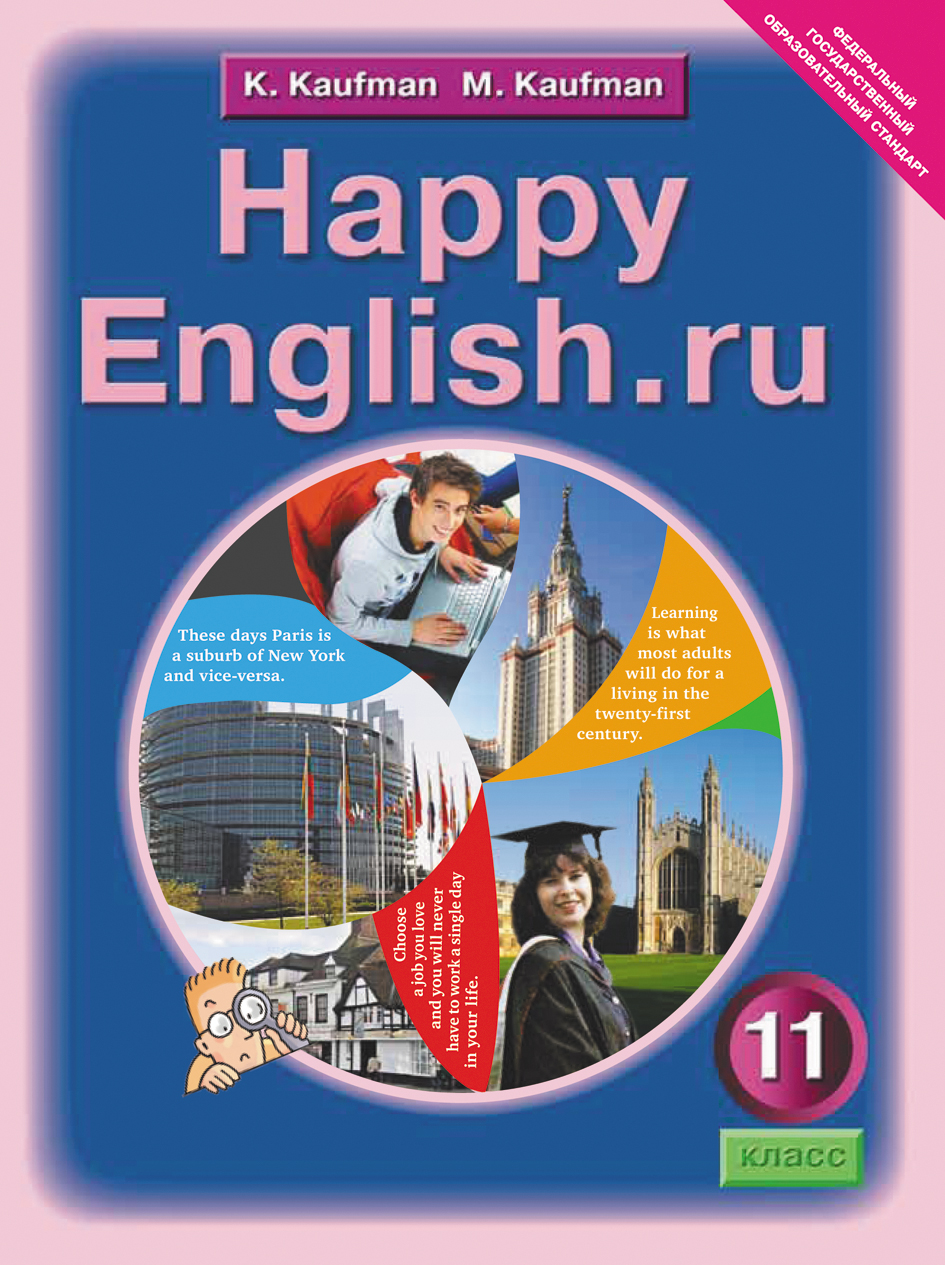 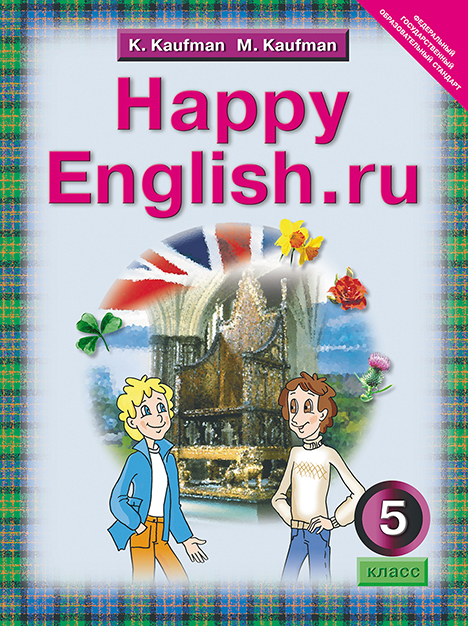 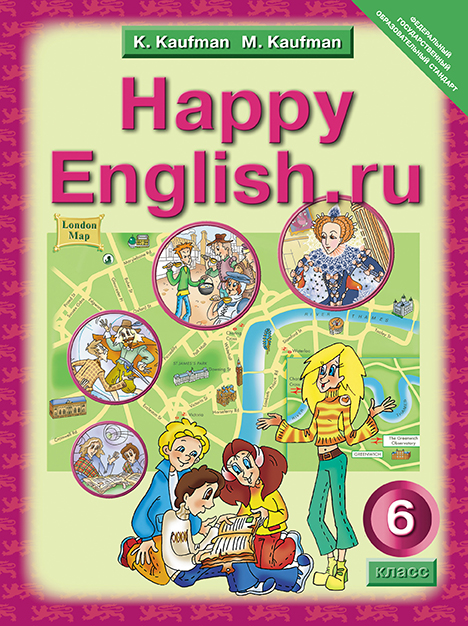 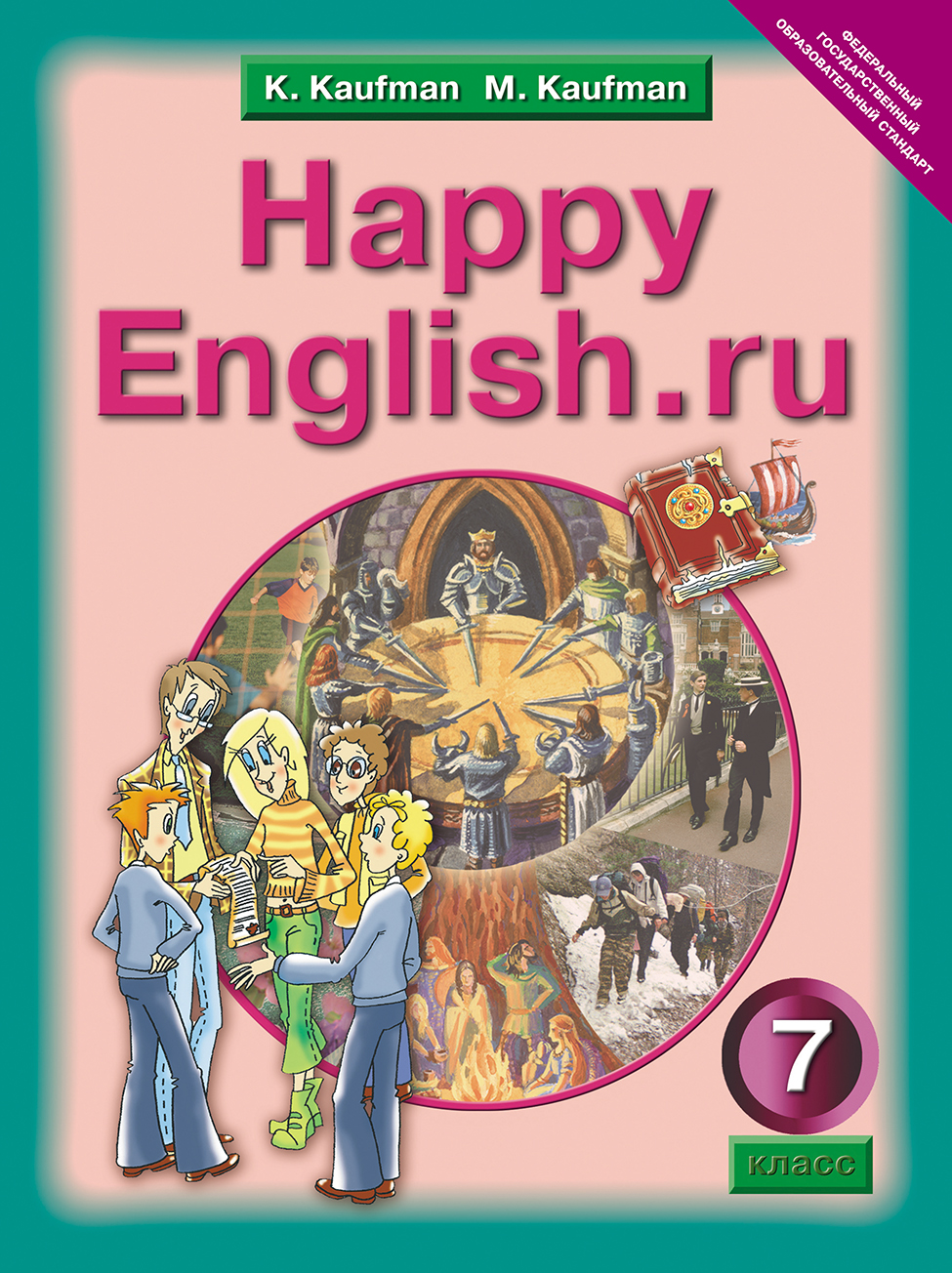 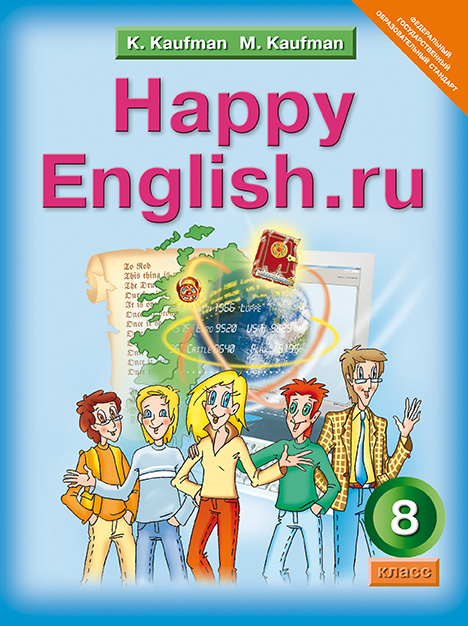 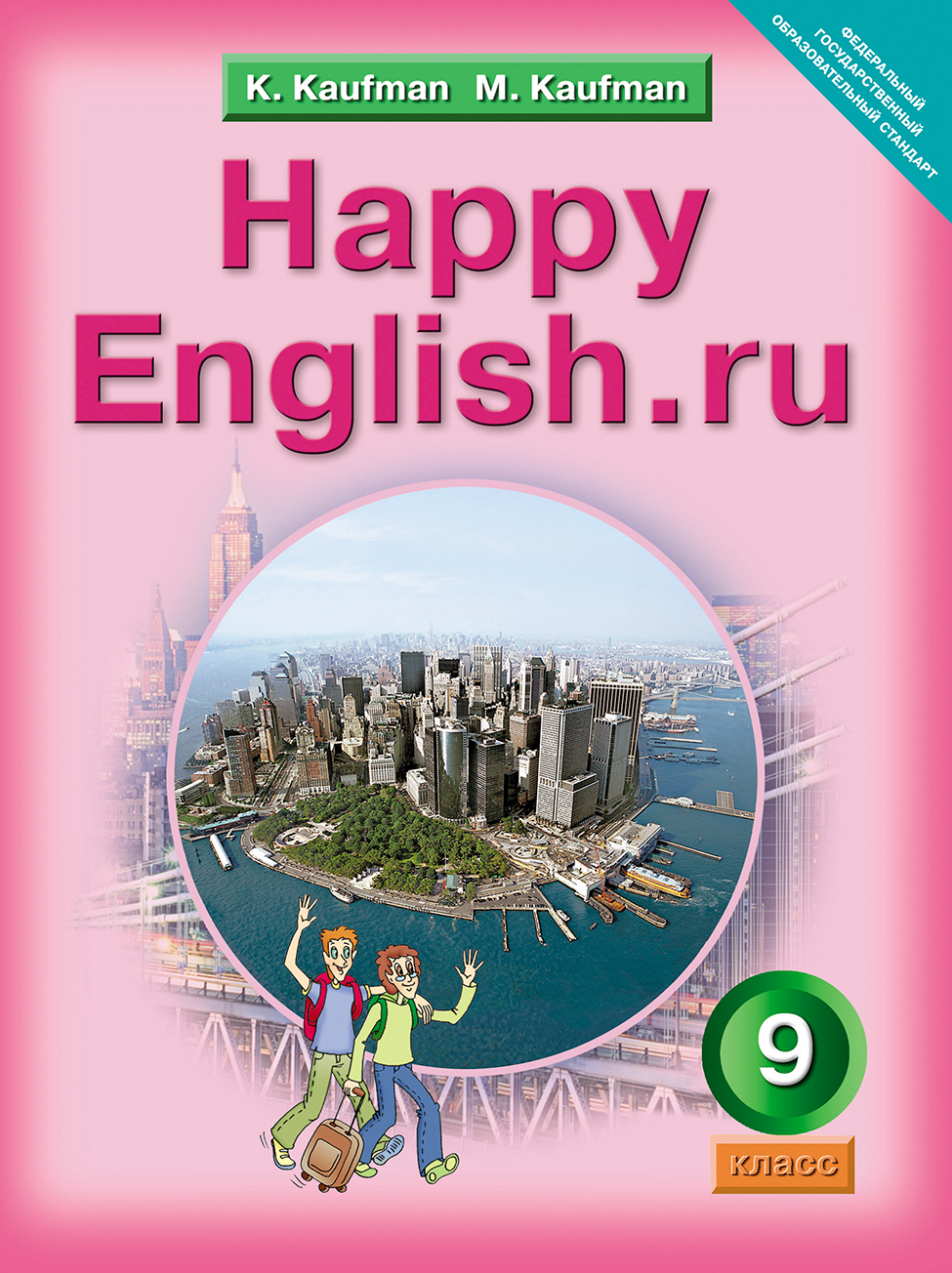 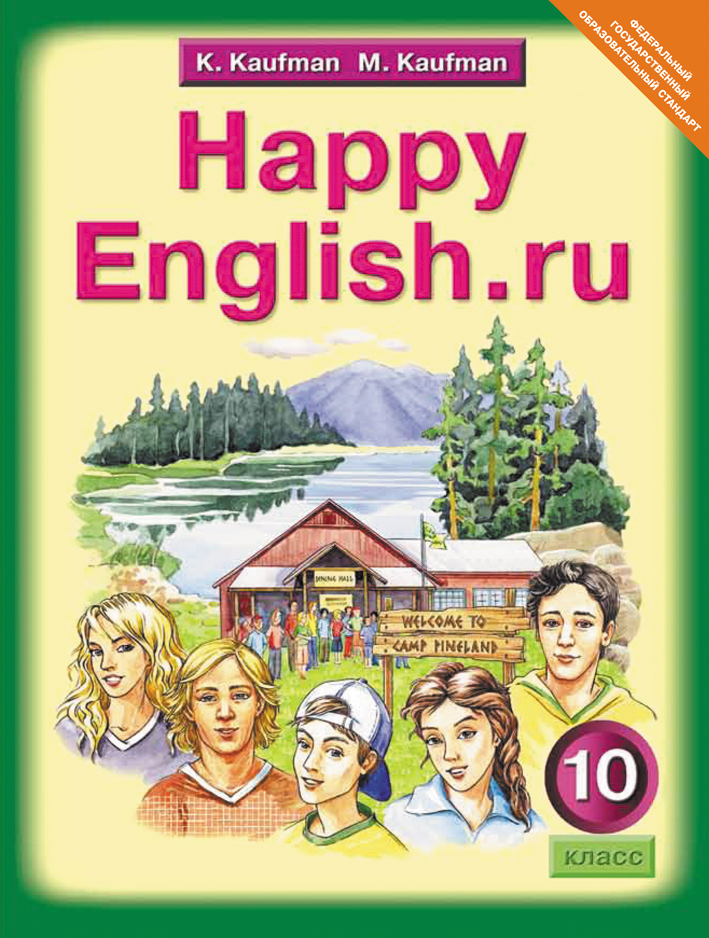 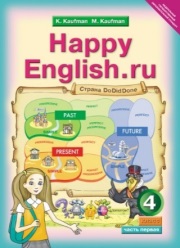 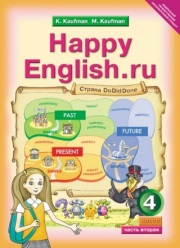 ПОСОБИЯ
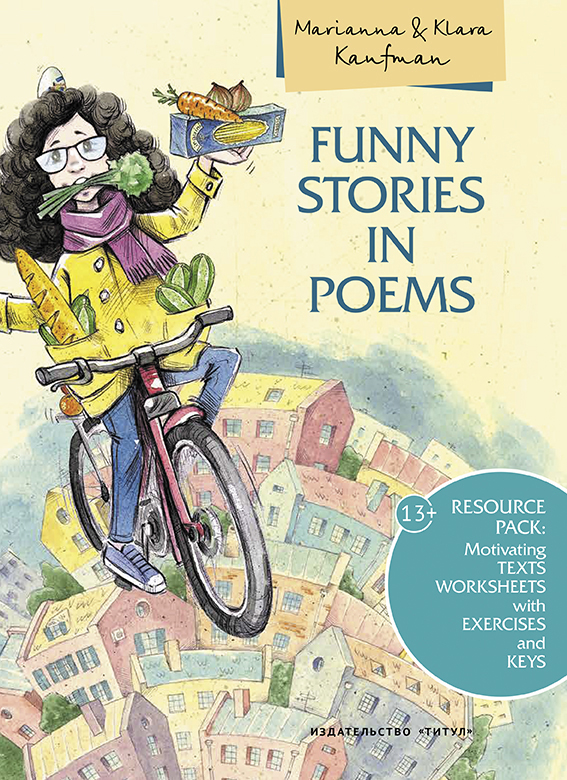 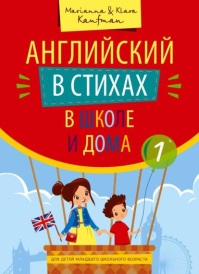 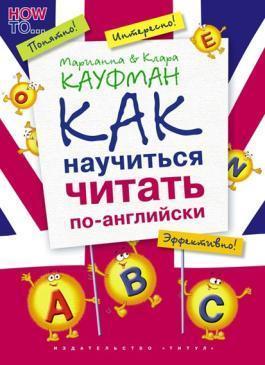 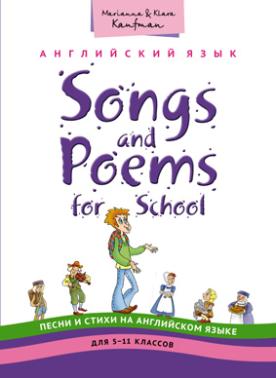 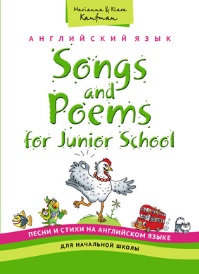 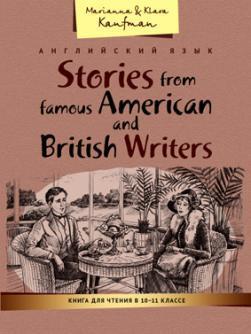 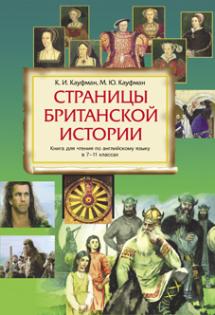 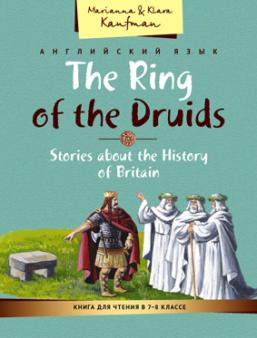 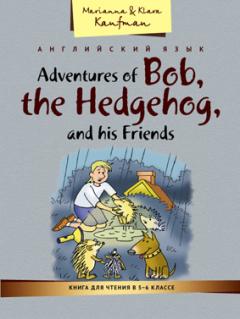 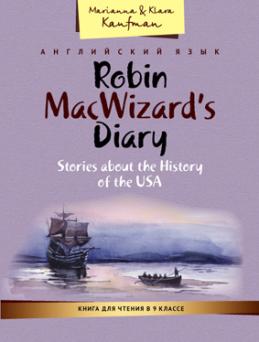 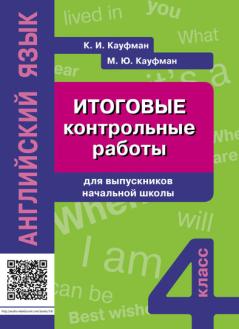 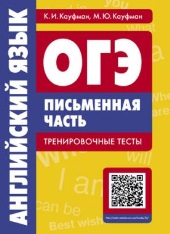 Стимулировать у учащегося возникновение мысли – предмета высказывания. 
Создать мотивирующую обстановку.
Обеспечить учащихся  инструментами для организации и соподчинения всех единиц говорения для обучения выражению мысли, реализующей речевой поступок на иностранном языке.
Resource Park
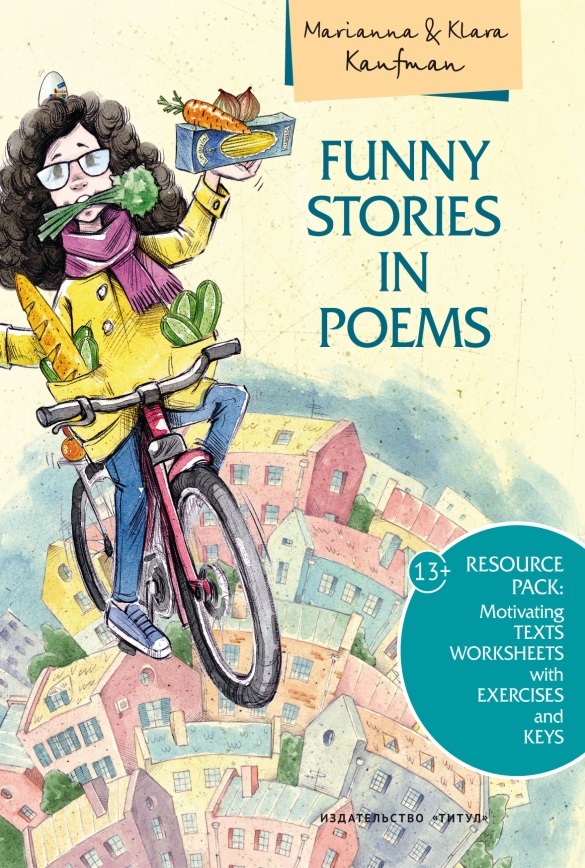 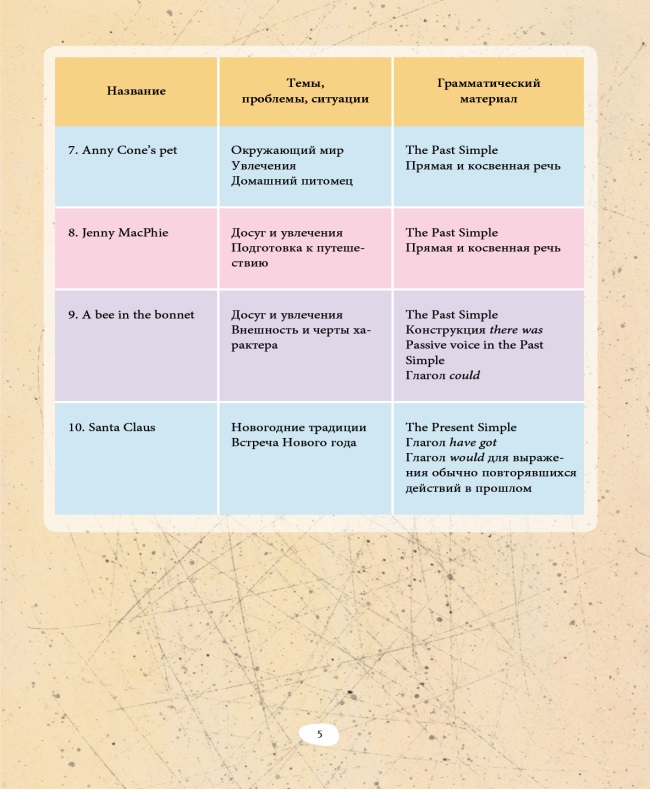 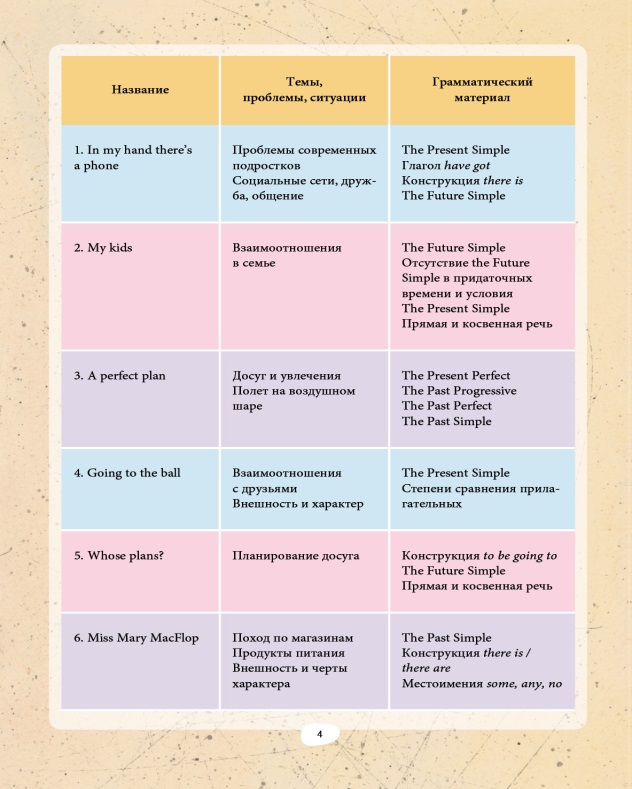 In my hand there’s a phone.  I am always online.
People, leave me alone,  ’Cause I’ve  got no time.
I am texting some jokes,  I am sharing some pics,  I am taking  my photos
With my  new  selfie stick.
I’ve got three hundred friends.  We are  never apart.
When I post  my  new pants,
I get  the  thumbs-up and hearts.
They won’t argue or judge,  When they read my new blog.  They are always in touch,  There’s  no need  to talk.
Our school is all right,  I’ve  got mates  in my class.
And, of course, I’m subscribed  For our dozens of  chats.
There is a chat “School is banned”,  Chats for homework and games,  Chat for  “Only the coolest”,
Chats that still have  no name.
I’m a pretty smart kid.  I don’t want  to pretend.
And I know, what I need  Is just one real  friend.
Friends will laugh at your jokes.  Friends will follow your tweets,  Friends will help you take photos  Without selfie sticks.
to like — sð. cwaæwwa „+paæwwce“ (c+o-  co6 ogo6pe+we  æ co4wana+Ѓx cewex)
to ban —  sa+pe4awa
to judge —  cygwwa,  ocyxgawa
to be /  keep /  stay  in touch —  +axogwwace
+a cæesw
to  subscribe  for  smth  — +og+wcЃæawace
+a  uwo-nw6o
a   chat  —   sð.  æwpwyana+Ѓn  „pasroæop“
æ co4wana+on ceww wnw ›ommy+w›awope  pretty —  sð. goæona+o
to pretend  — +pwwæopewace
to follow smth / smb — sð. 6Ѓwa uawm-  nw6o +og+wcuw›om æ co4wana+Ѓx  cewex
For your information
Многие из этих слов, на самом деле,  редко  переводят на русский язык.
Для скорости и простоты мы целиком  заимствовали их из английского языка.
Например: to  like —  лайкать
7
3	What will  you  really say  in Russian?
Model: to like — raúsama
to post —  to follow —
to take  selfies —
to be online / offline —  to tweet —
to share —  to ban —  a  blog —
a  chat —
4	Match  the verbs  with the suitable  nouns. Make as many combinations  as  you can.
a social network  information  tweets
photos  jokes
your ex-friend
a famous person’s blog  an SMS
to join  to follow  to take  to post  to share
to subscribe for  to ban
to text
For your information
Многие слова, которые мы употребляем в социальных сетях,  образуются с помощью конверсии. Конверсия — это способ  образования другой части речи без изменения формы слова.  Например: a start  —  начало, to  start —  начинать.
5	Use  conversion to form verbs  and nouns where  it is  possible.
Model: a blog — to blog
a text  a post  a tweet
a friend  a ban
a selfie
a phone  to like  to share
to judge  to love  to follow
6	Read  some more interesting words  to do with  the Internet. Try  to match  the Internet slang  words  with  their meanings.
Dm  Ghosting
Cyberstalking  Yolo
Wexting  Facebore  Tl, dr
Short for “You only live once,” usually used  when  someone behaves irresponsibly
Short for Direct Message  Texting while walking  Too  long, didn’t read
When someone cuts off all communication  in the net without any  warning
When someone uses electronic communication  to frighten and upset  people.
Someone who  writes  long uninteresting messages
8
Новые учебники Happy English.ru
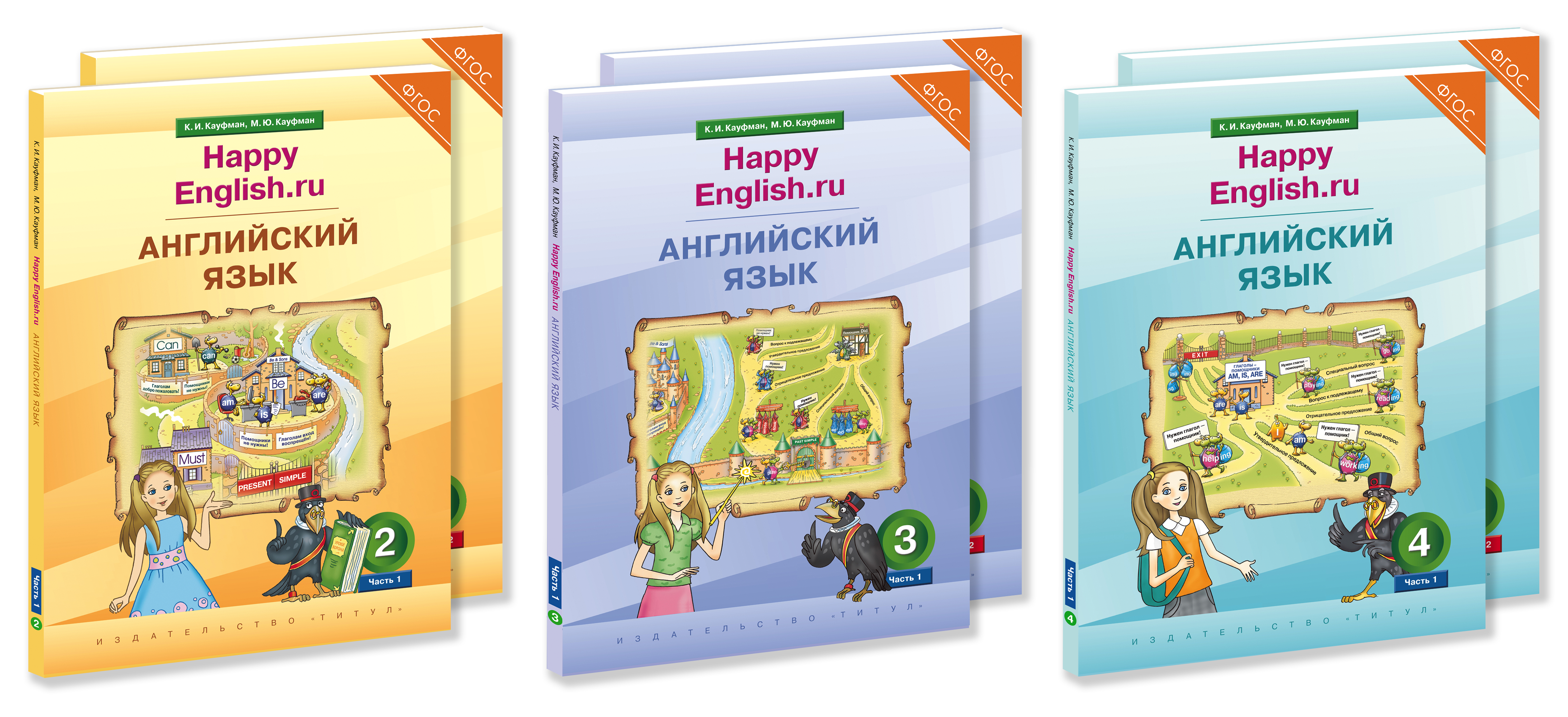 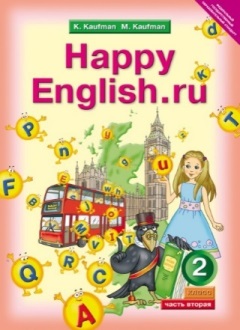 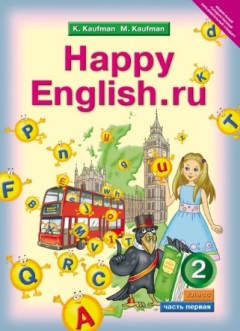 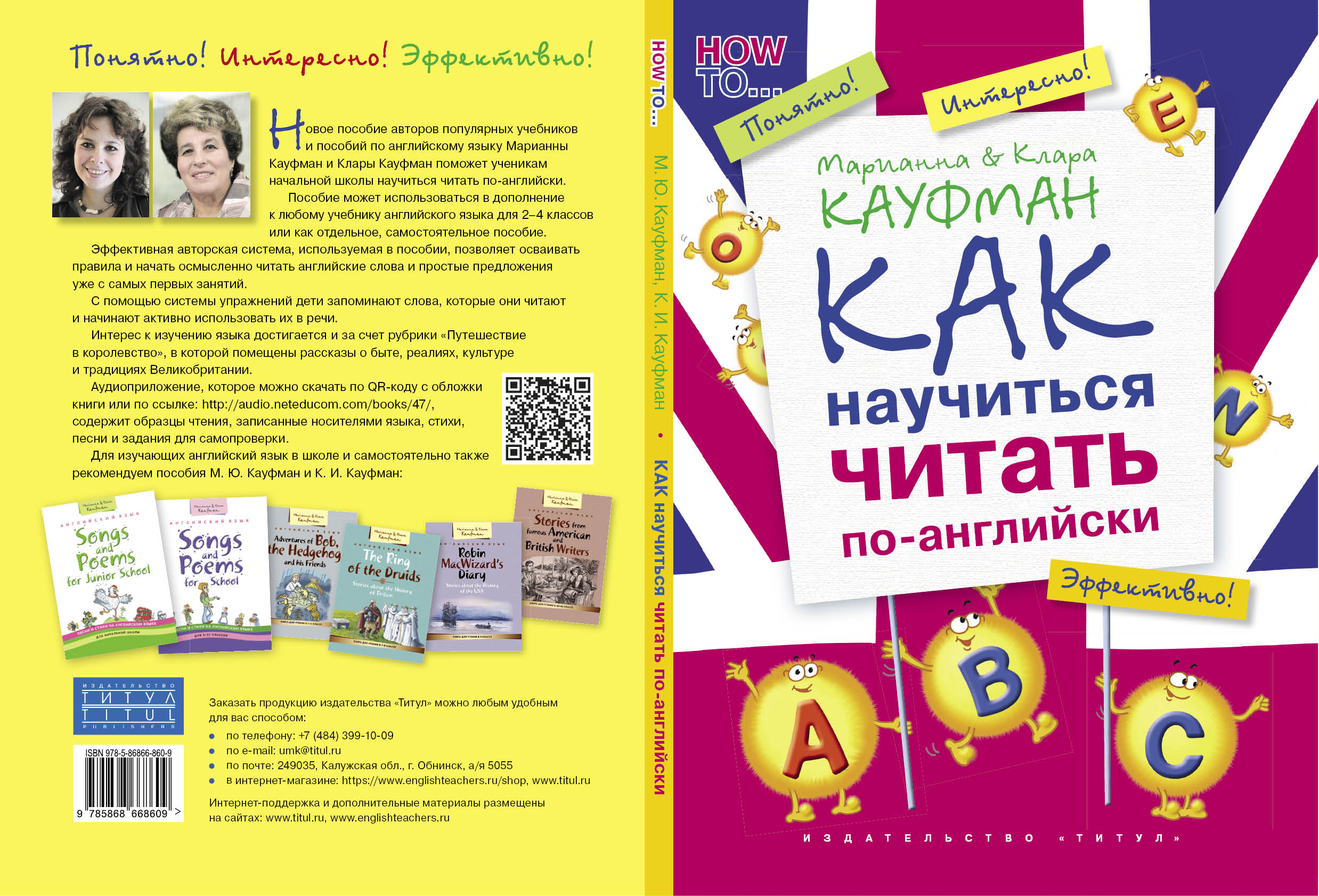 Учебное пособие «Как научиться читать по-английски»
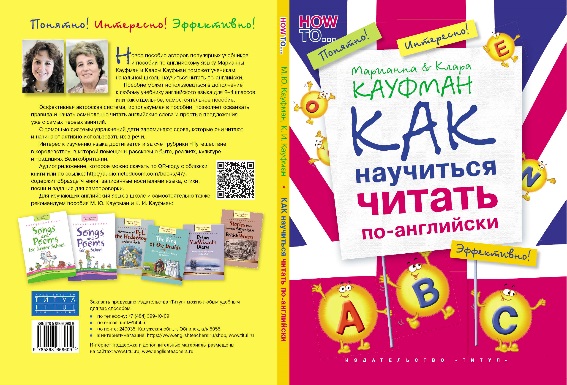 Пособие предназначено для обучения чтению младших школьников.
Система апробирована  в школах России  и  дает впечатляющие результаты 
Уникальная авторская методика включает в себя 
Доступные объяснения и систему упражнений, обучающую детей читать осмысленно и закладывающую основу автономии школьников
Страноведческие комментарии, в занимательной форме знакомящие  с бытом, реалиями, культурой, традициями Великобритании
Авторские стихи, песни, игры 
Аудиоприложение в исполнении профессиональных английских дикторов
Как  использовать  пособие
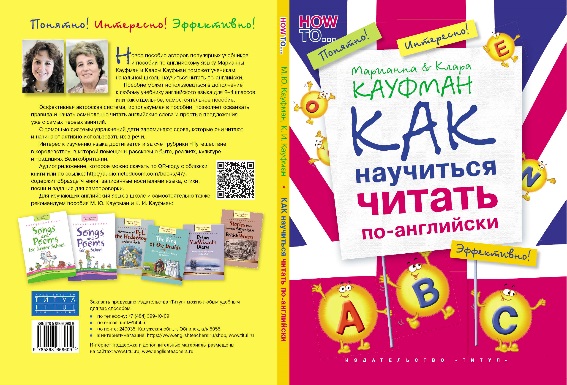 В начале обучения последовательно параллельно с  любым учебником  в течение15 минут урока.
В процессе подготовки к обучению английскому языку в 1 классе.
В 3–4 классе выборочная работа в зависимости от индивидуальных потребностей ученика или класса.
Для самостоятельного использования дома с родителями
Для занятий с репетитором
Кружки, внеурочная деятельность
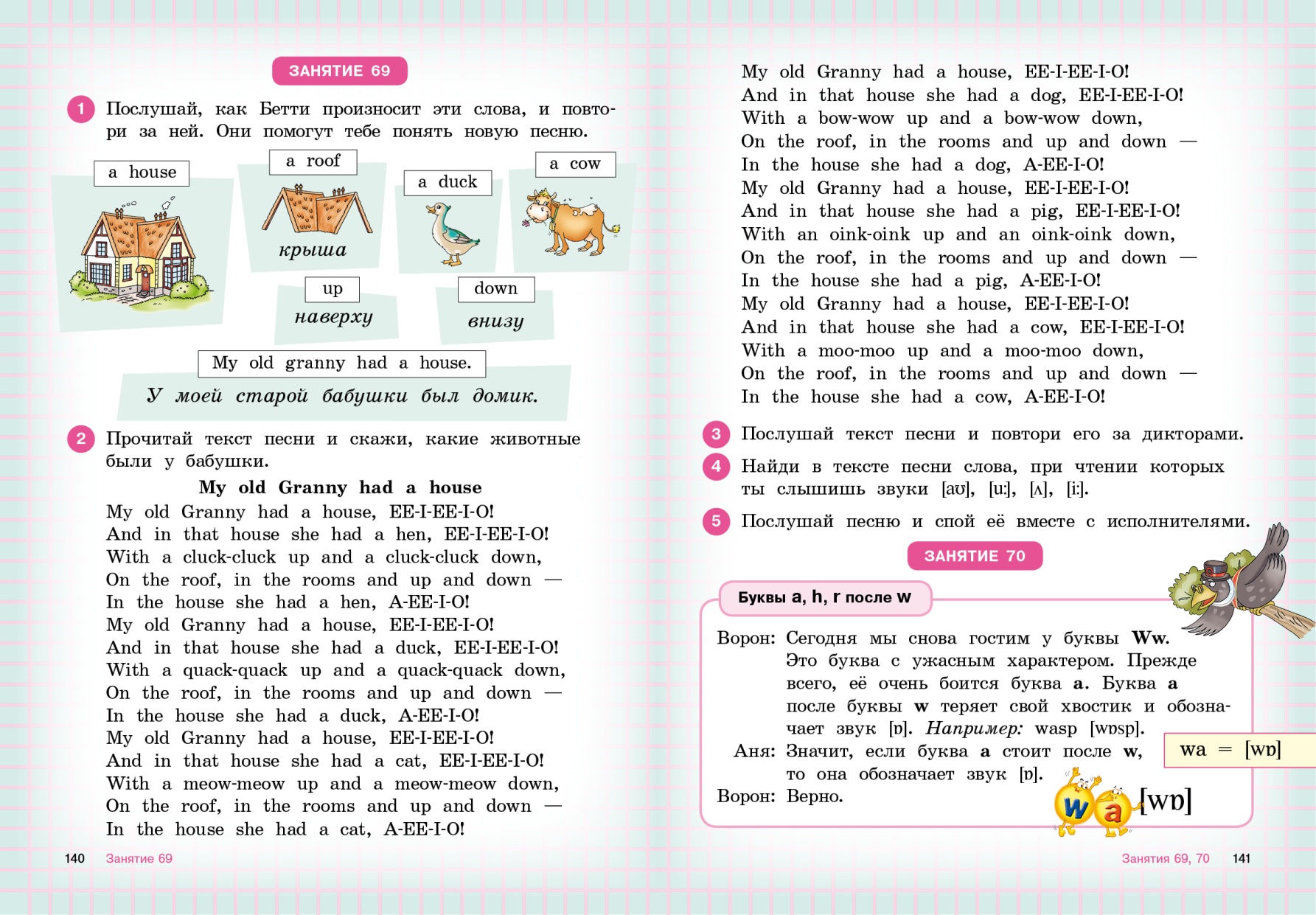 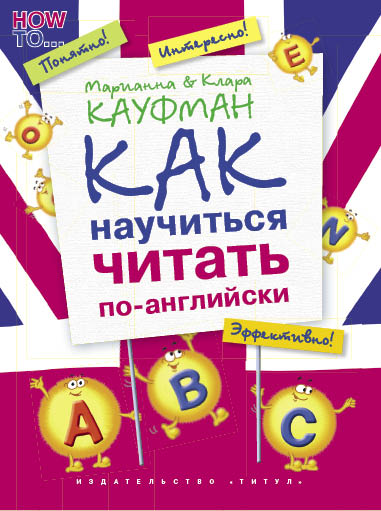 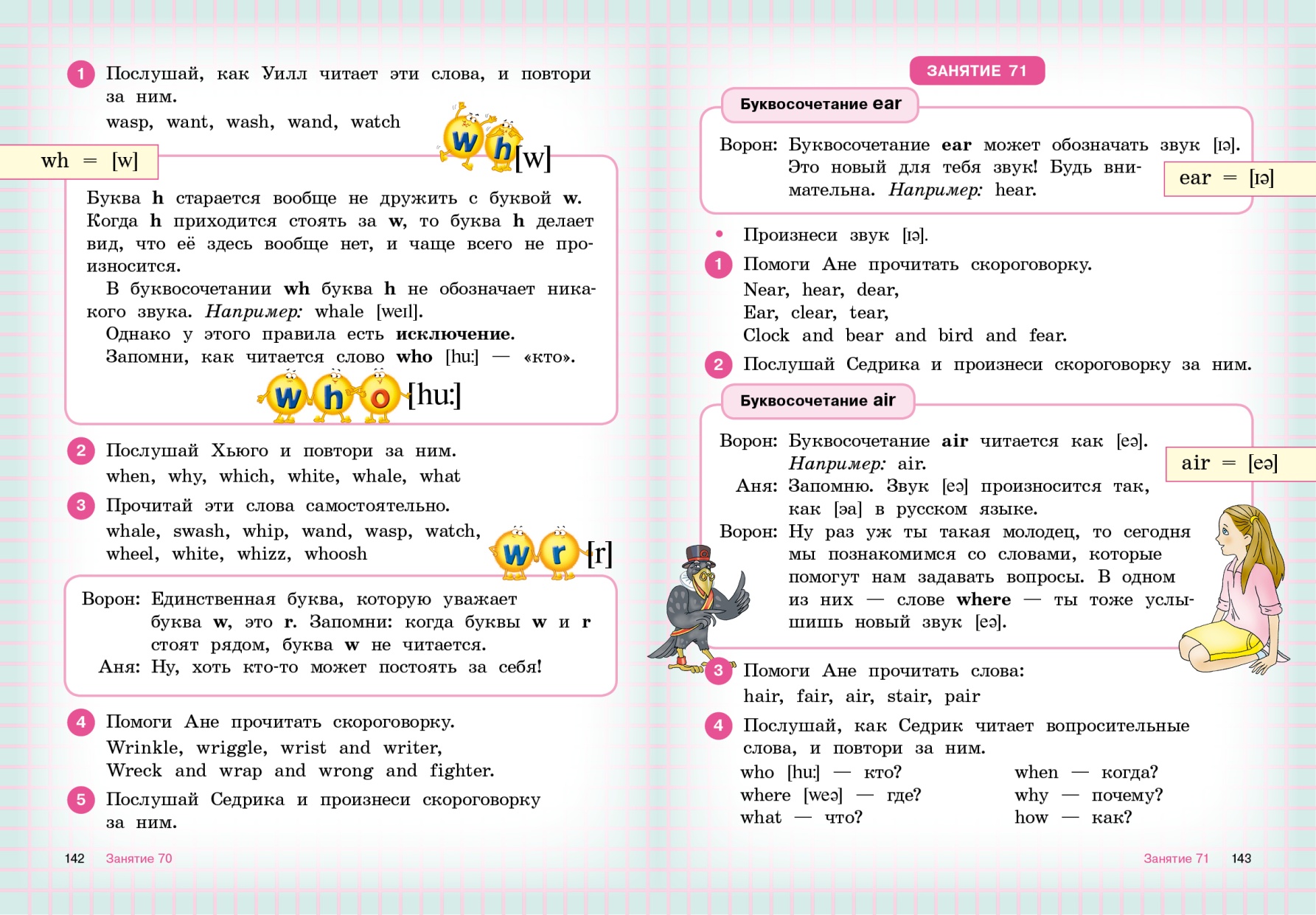 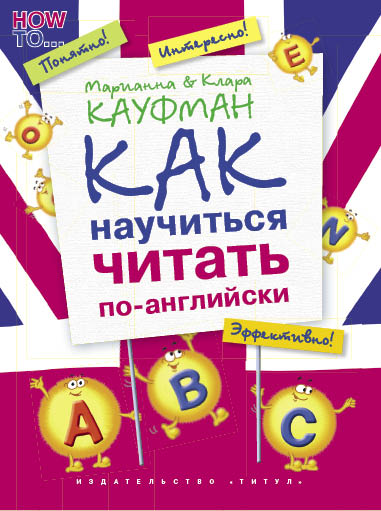 Reading materials. Authentic materials
Definition of authenticity.
Robin Scarella and Rebecca Oxford  ”Generally authentic language is considered unedited, unabridged text that is written for native speakers”
Henry Widdowson ”authenticity is not a quality of text, but is achieved when the readers realize the intentions of the author” 
 
Supporters of using authentic texts:
 According to Communicative Language Teaching approach “Authentic materials, those written by and for native speakers and not specifically for language teaching are superior to materials especially written or simplified for language learners.”
”Authentic materials are those that are impossible or difficult for language learners to understand” 
Andrew Cohen, Devil’s Dictionary
Qualities of authentic texts
Cons
Authentic texts can set back language development. Their difficulty makes readers focus more on the code. 
Constant attempts at contextual guessing destroys confidence.

Wilga Rivers: “When average students encounter ungraded materials too soon, they are usually forced back into deciphering with the aid of the dictionary and valuable training in reading skills is wasted”
Most scholars agree that good as they are linguistically difficult texts are unlikely to be suitable for developing reading skills.
If only difficult texts are prestigious to read learners start associating reading itself with difficulty.
INTERESTING, 
ENGAGING, 
CULTURALLY ENLIGHTENING, RELEVANT, MOTIVATING, CONTAIN GENUINE DISCOURSE.
The very difficulty of the text makes them perfect  learning tools.
Reading materials. Simplified texts.
Simplified or adapted texts
Adapted authentic texts
Texts originally written for native speakers. (Classics)
Simplified grammar and other language structures
The form and language is retained where possible, but the text is slightly abridged, difficult structures are replaced, some other difficulties are commented on and explained 
Simplified originals (David Hill and Helen Reid Thomas)
Texts, written from scratch especially for language learners
One’s focus of attention is on lexis and syntax and not on the discourse.
 Simplified texts are uninteresting, stilted, unnatural and  unreal.  
The solution is Language learner literature, which is adapted to the needs of the students but, because of its communicative intent, will provide enough challenge and motivation for the second language learners.
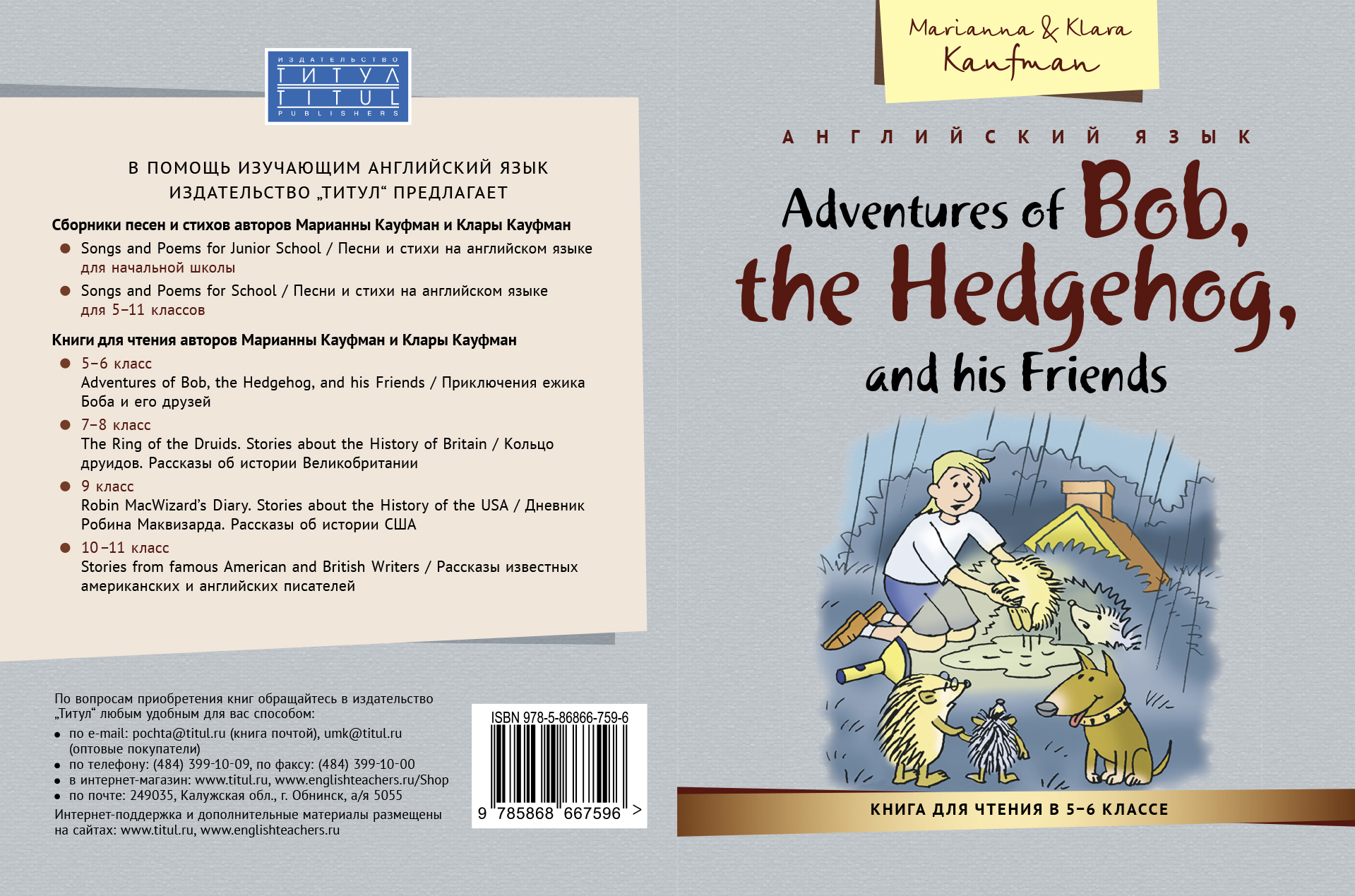 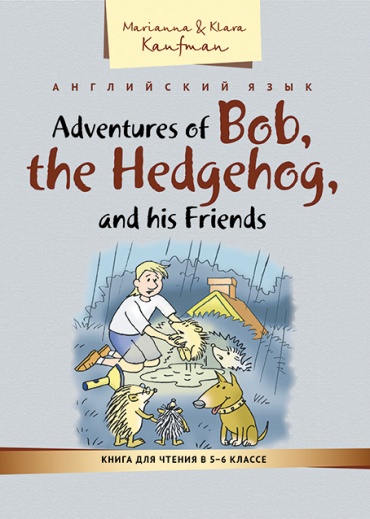 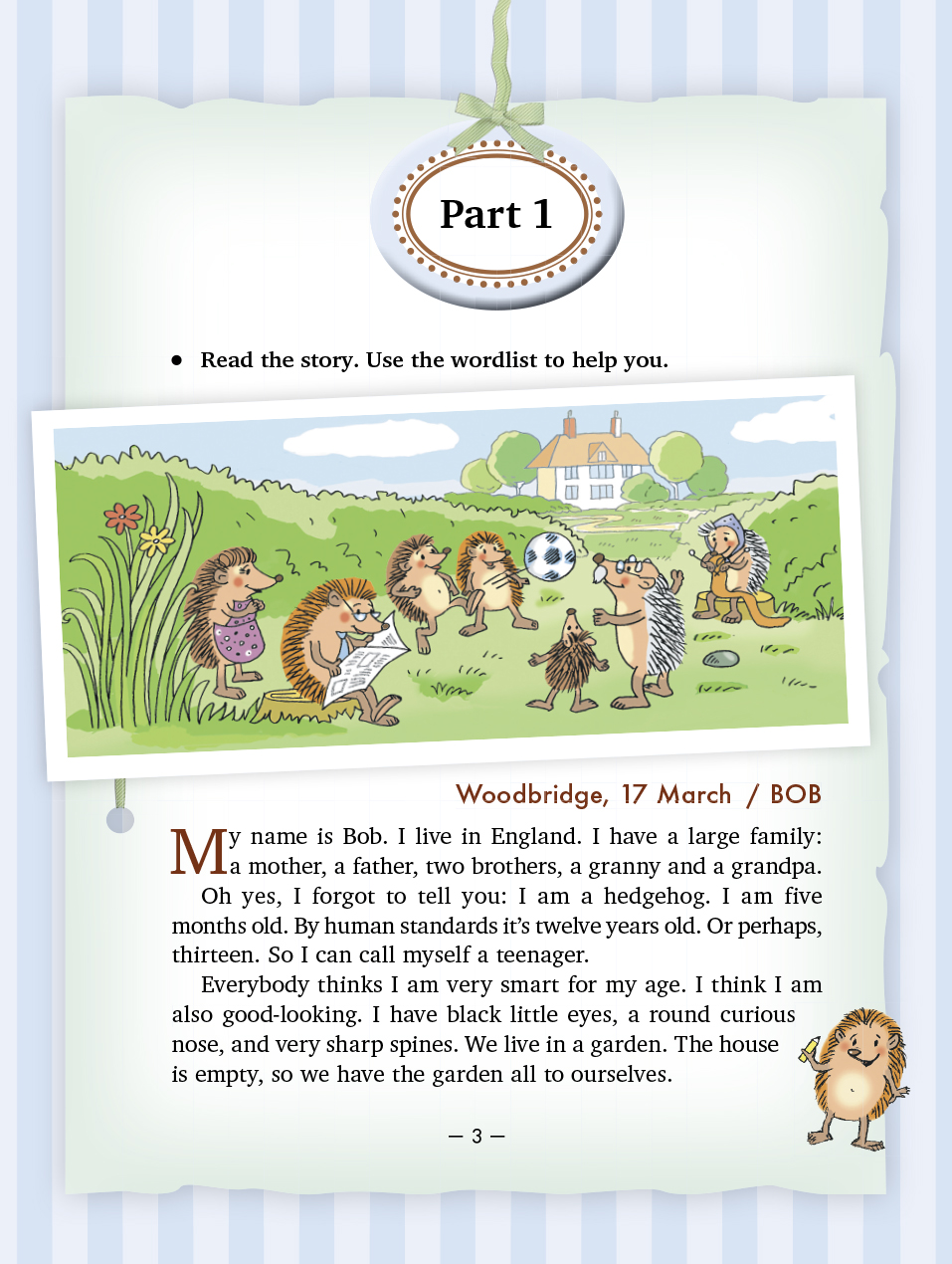 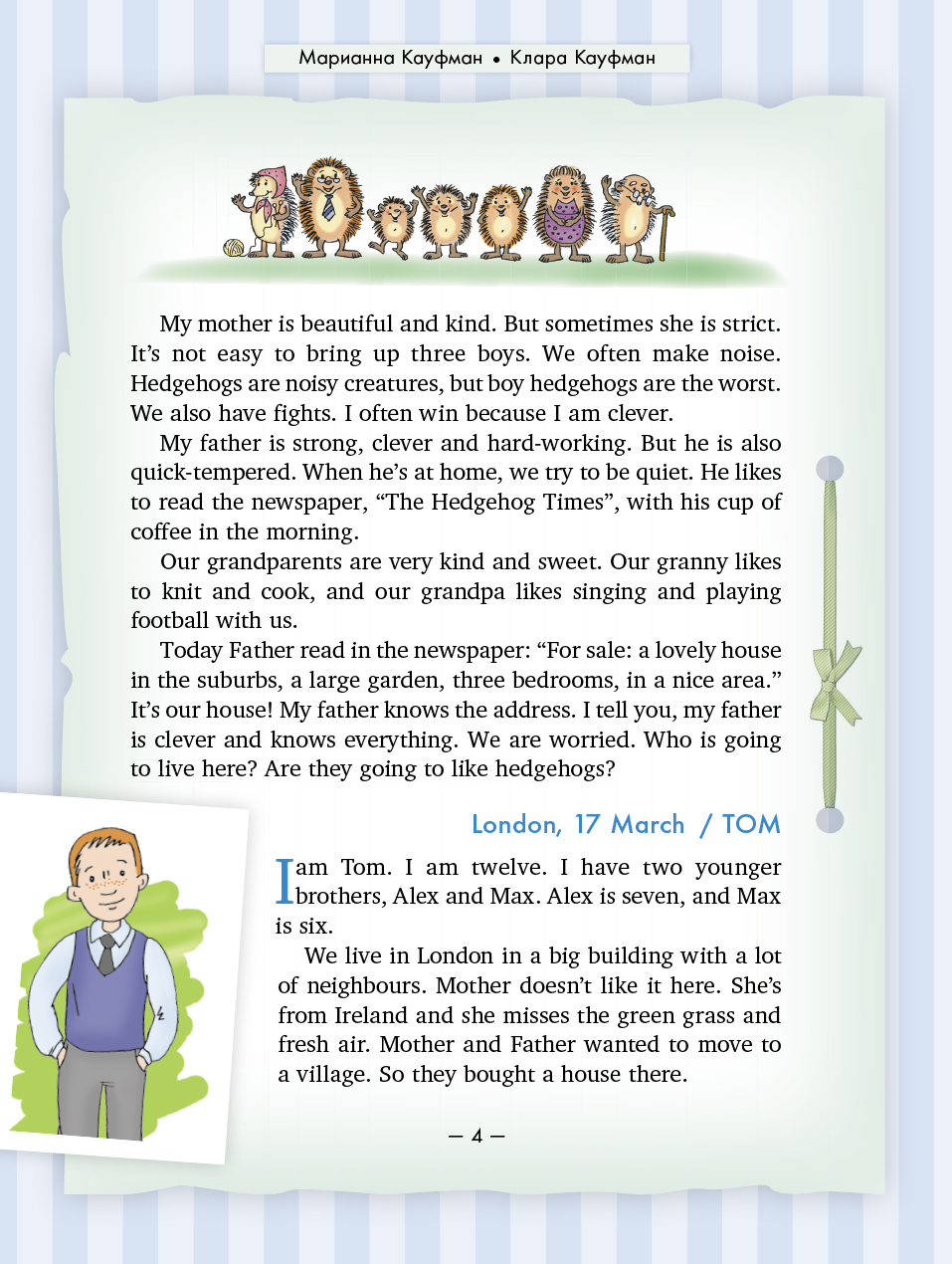 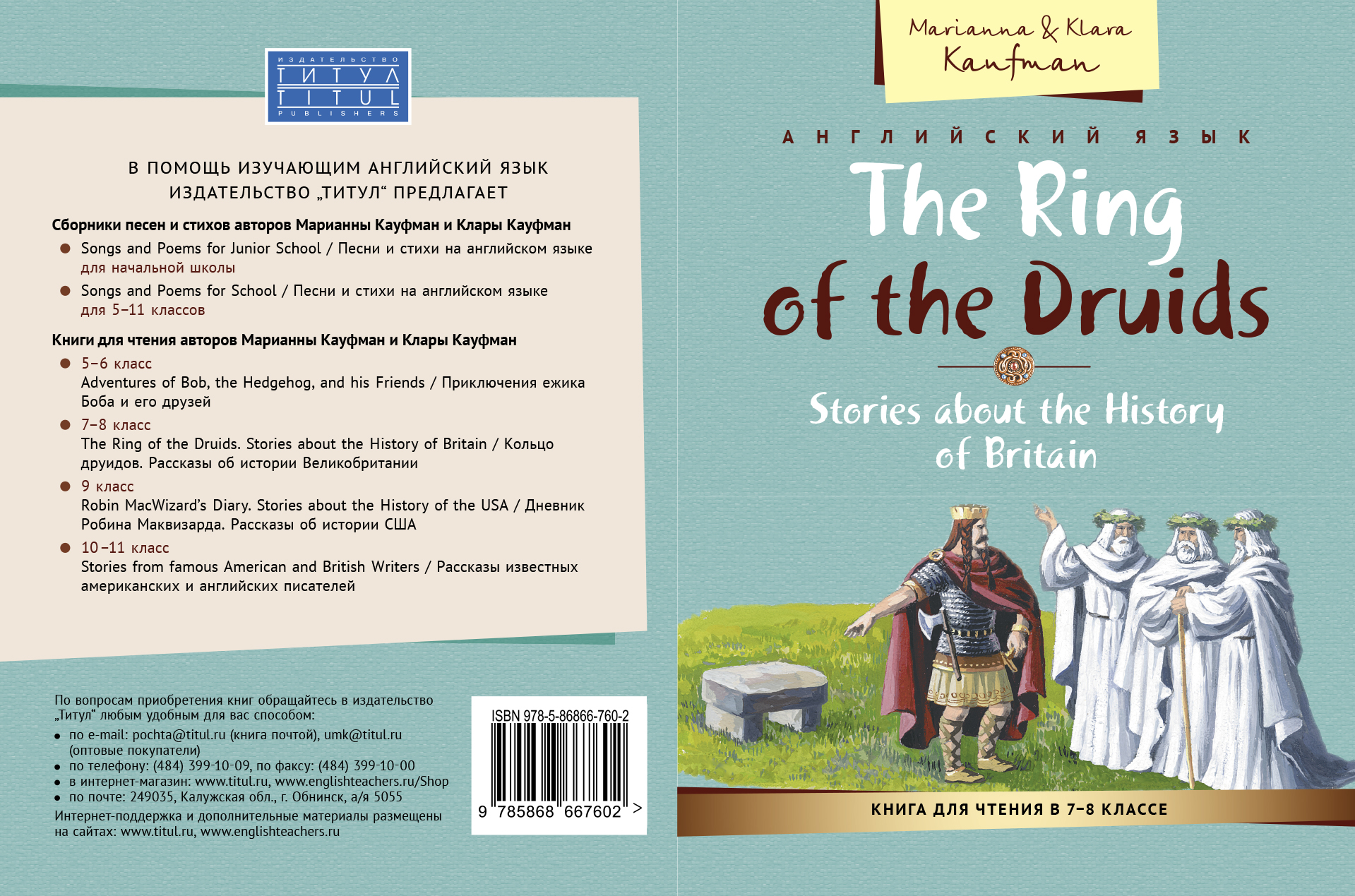 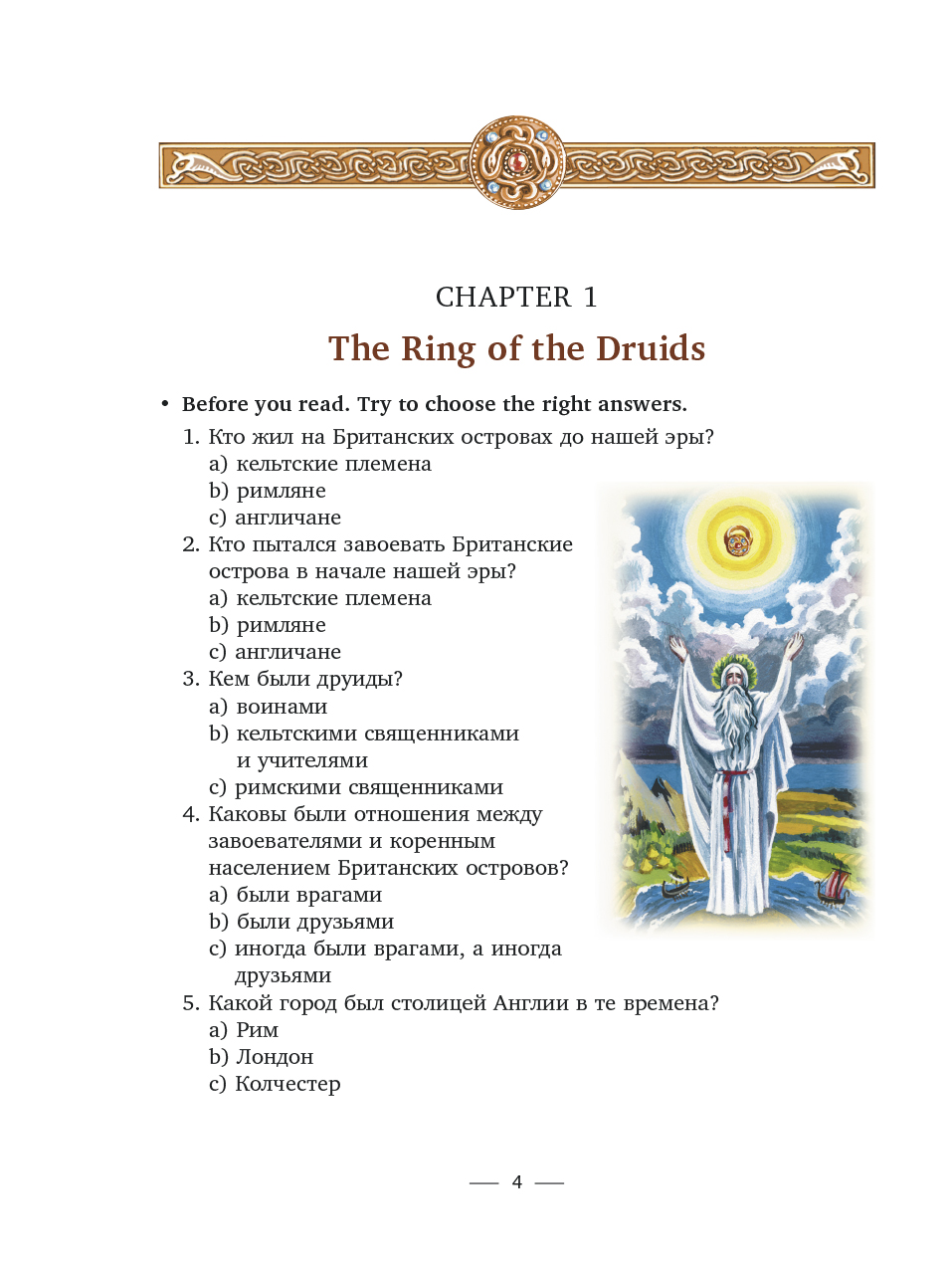 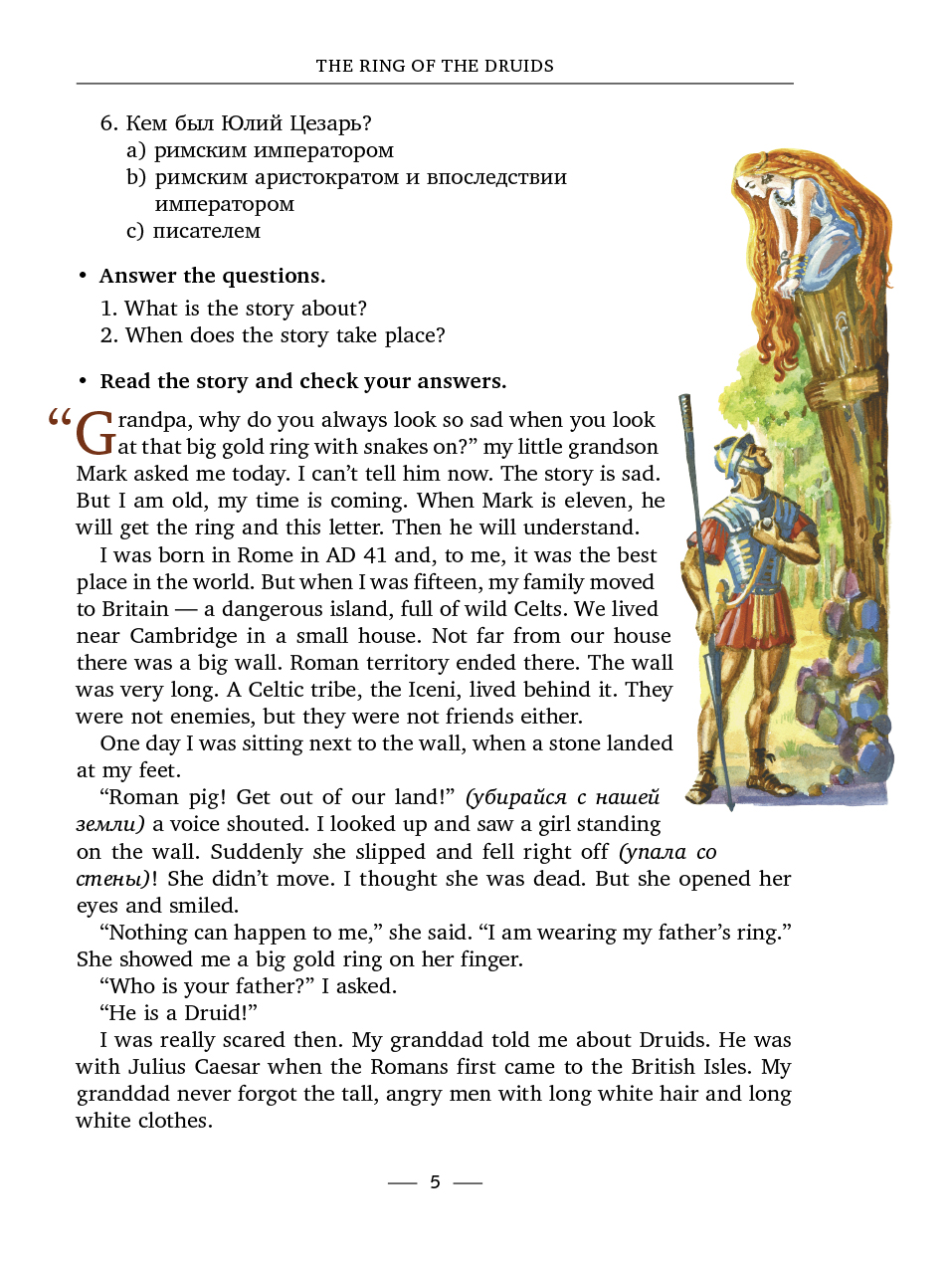 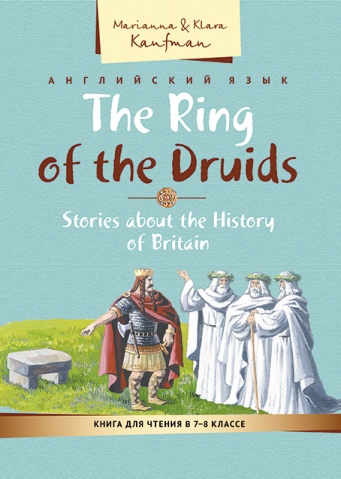 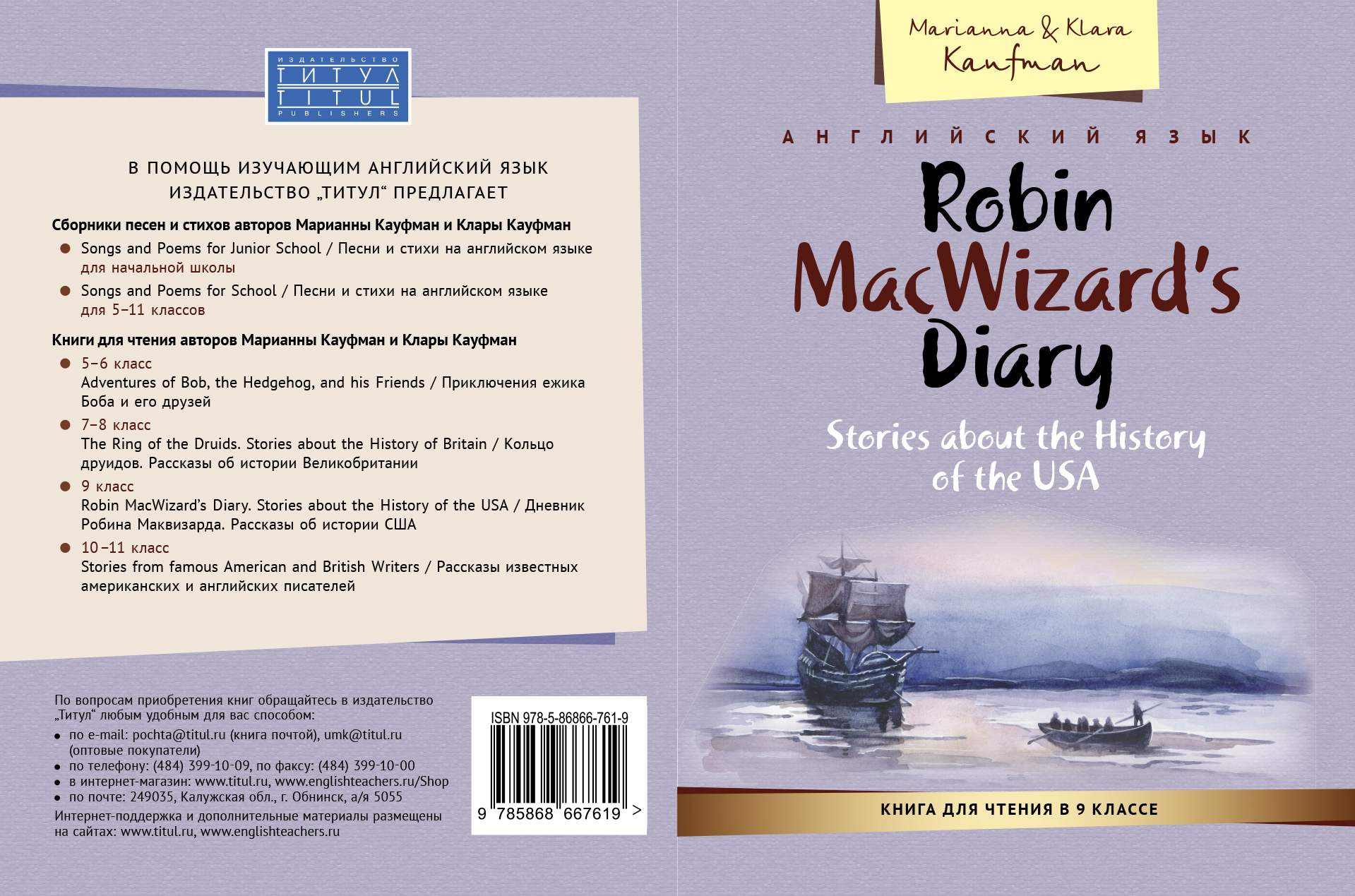 Обложка с разворотом
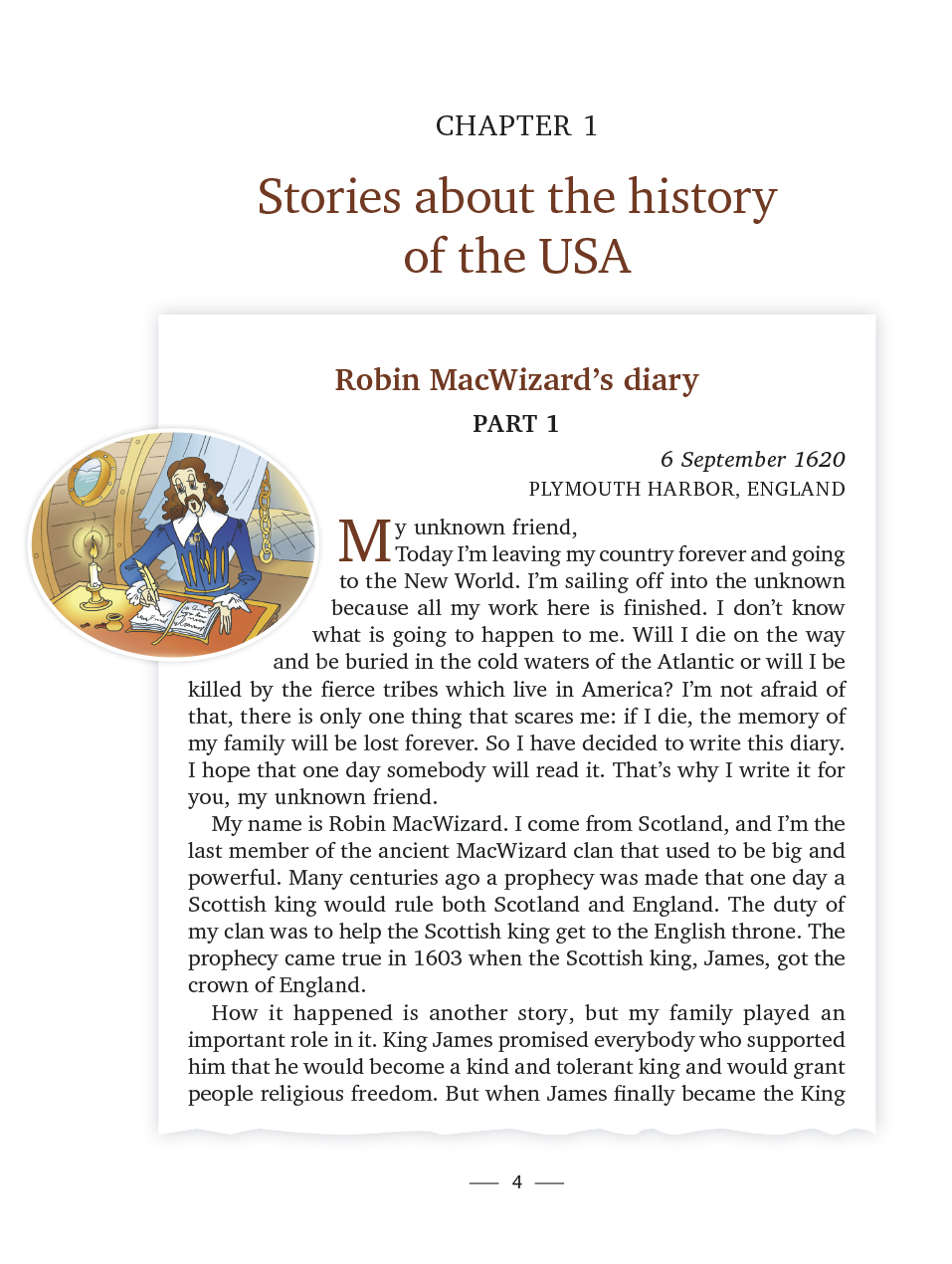 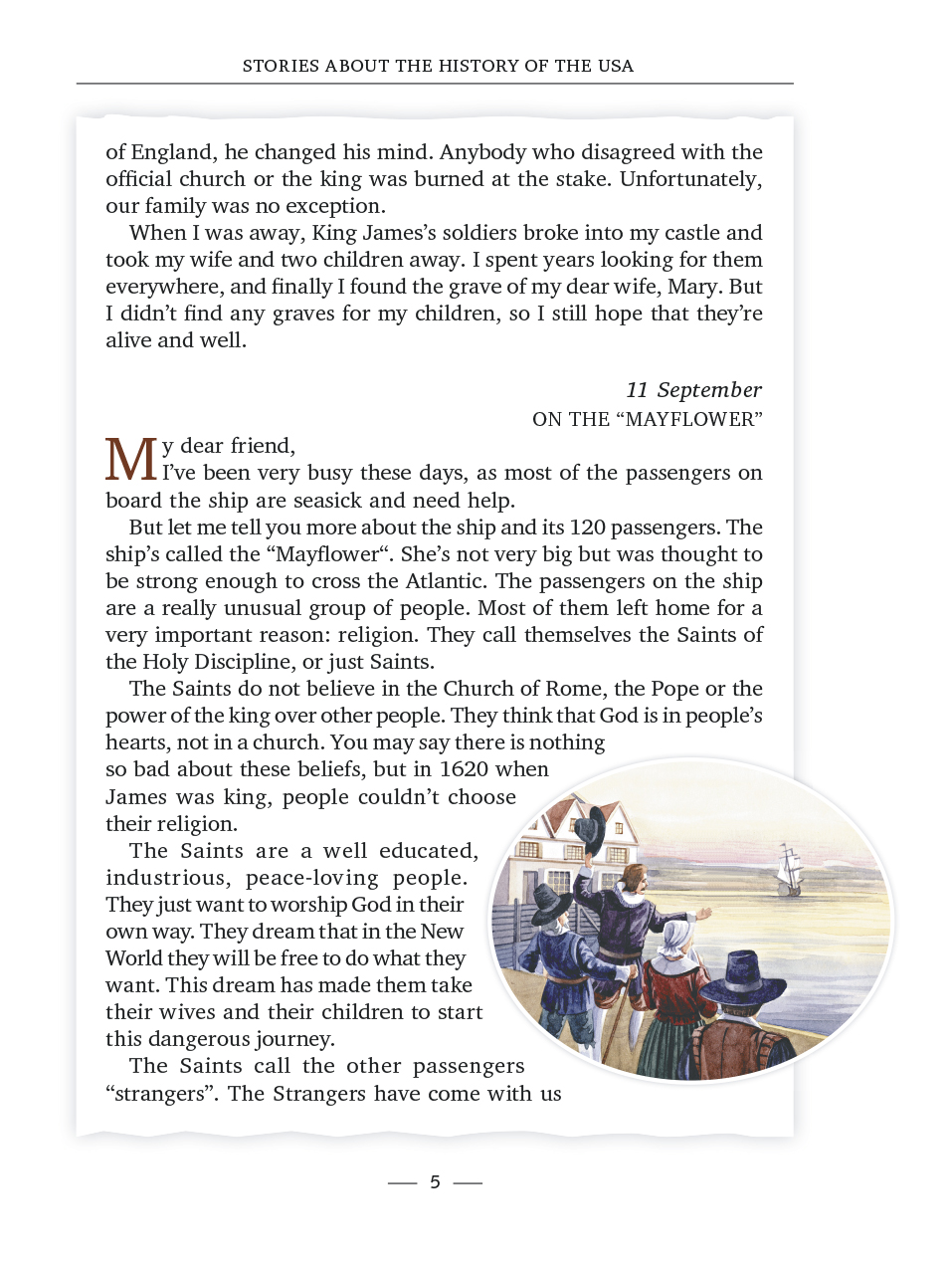 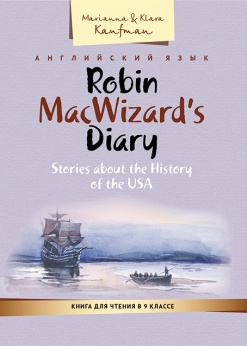 Стр 4-5
24
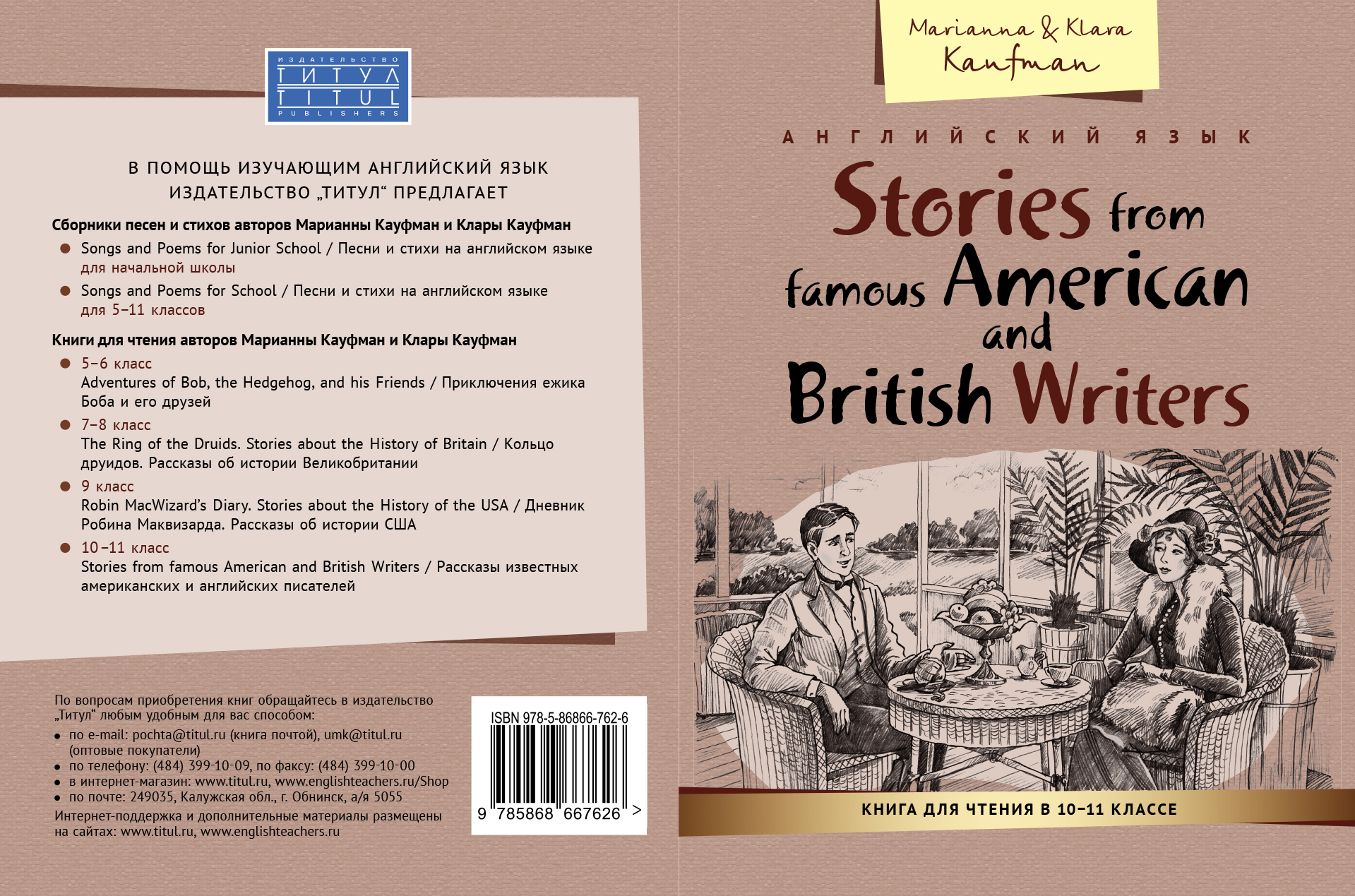 25
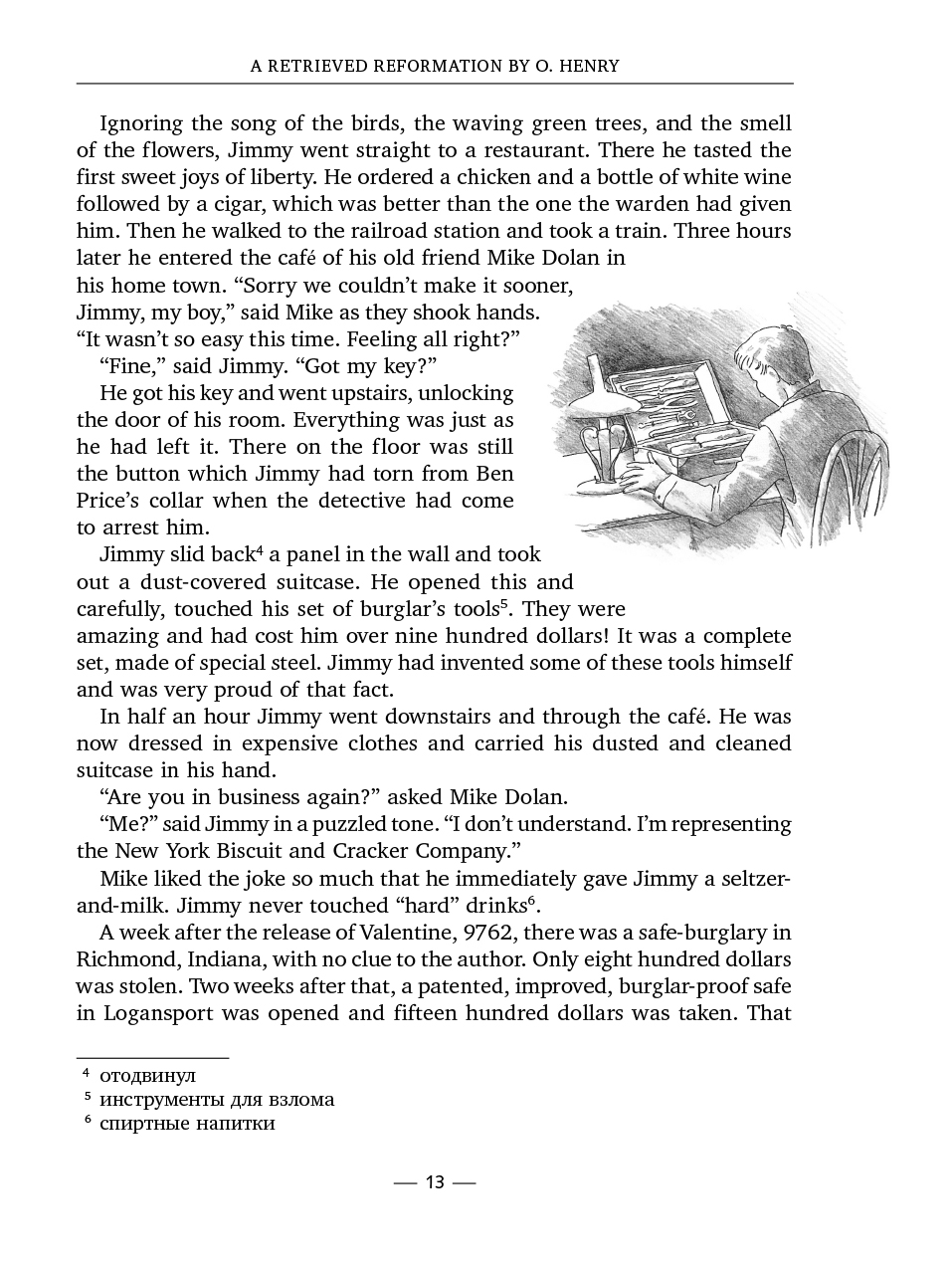 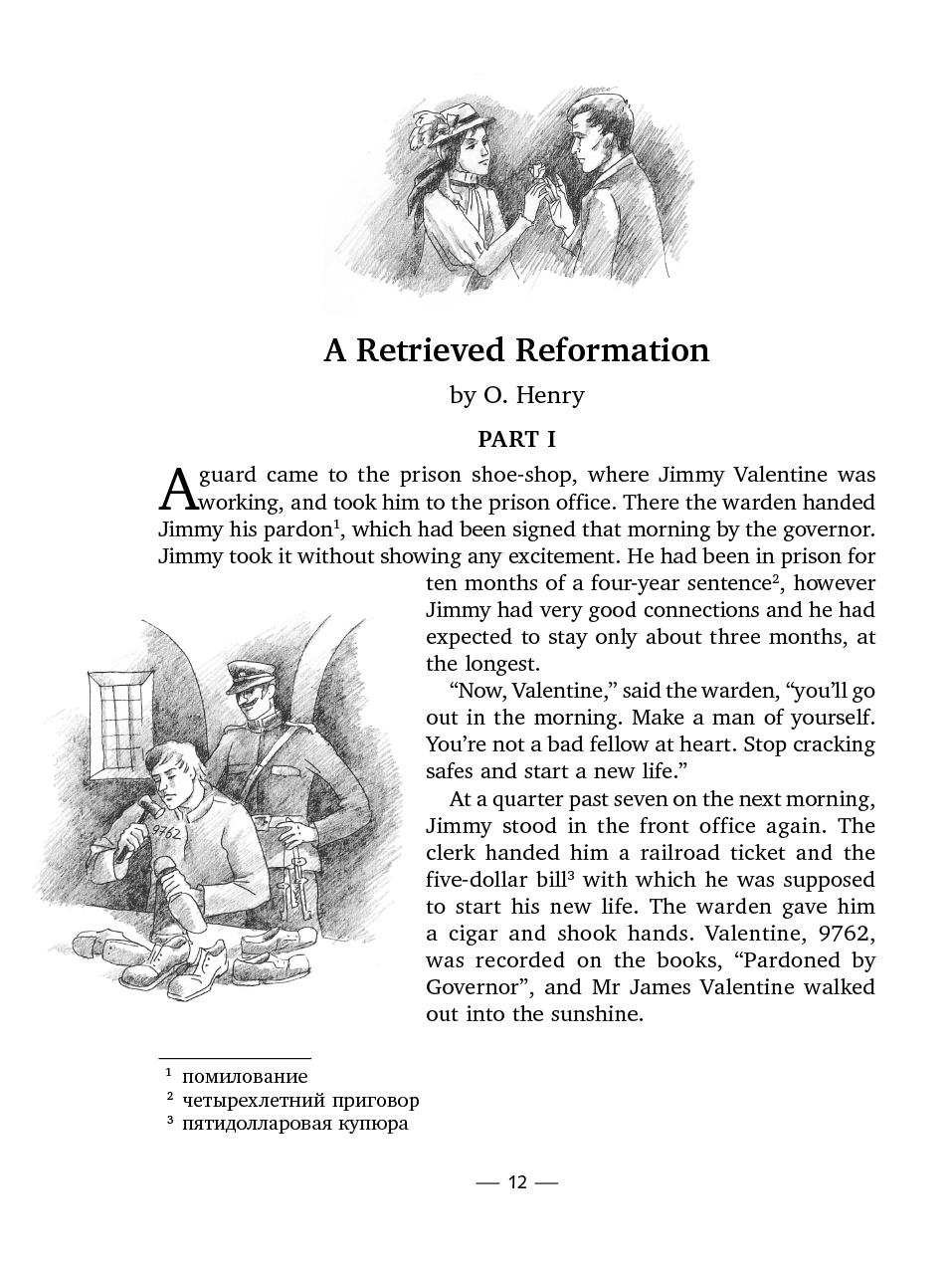 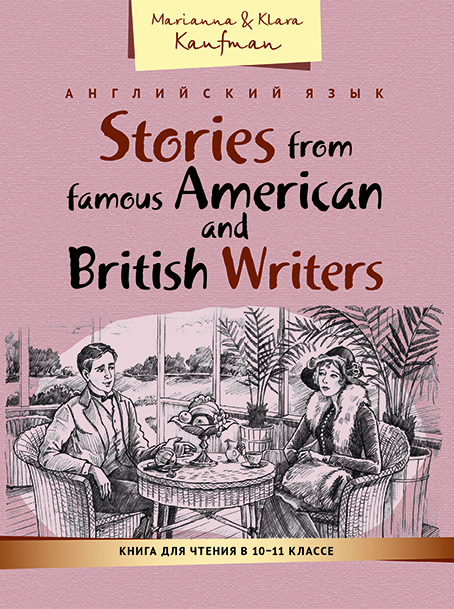 26
Сборники учебных песен для начальной и основной школы
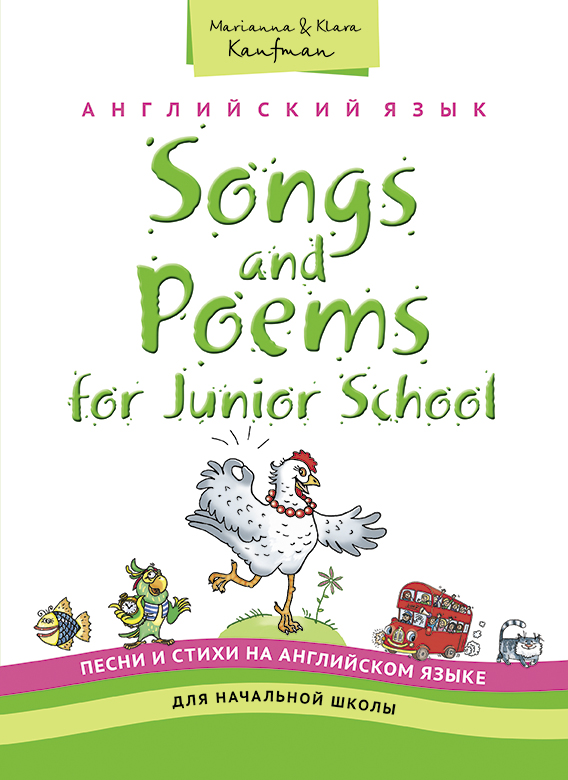 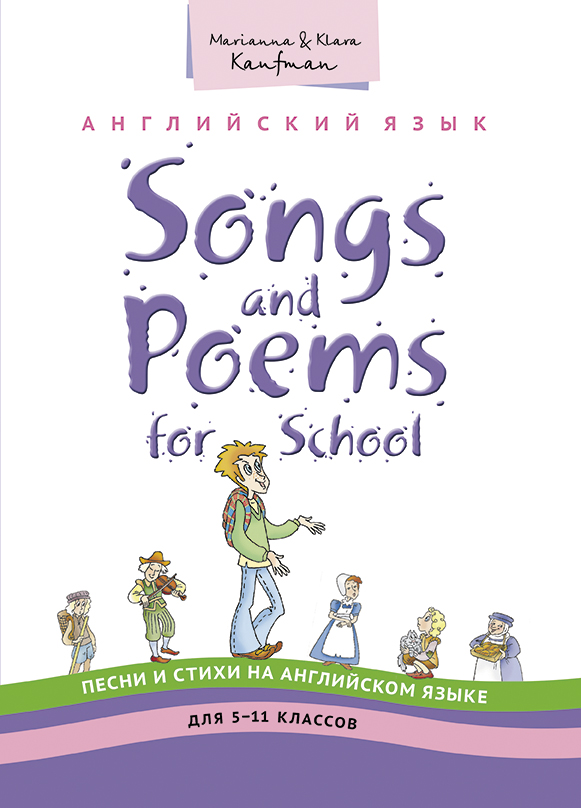 27
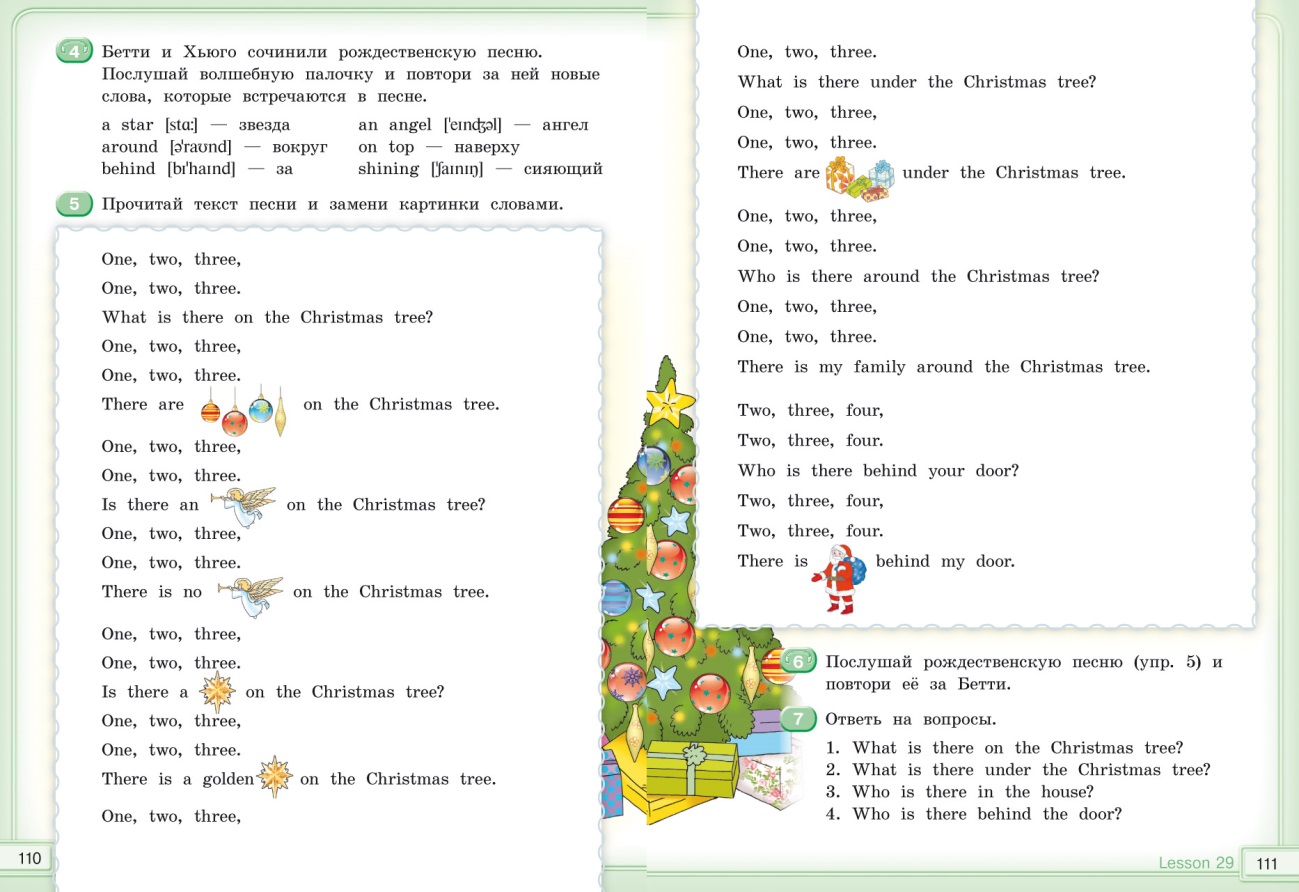 Сборники учебных песен для начальной и основной школы
2 сборника включают 57  песен и стихотворений.
Учебные песни и стихи органично сочетают учебный и развлекательный характер деятельности.
Учебные песни и стихи предлагаются не изолированно, а сопровождаются серией упражнений, что позволяет использовать сборники как на уроке, так и во внеурочной деятельности.
Учебные песни и стихи сопровождаются аудиозаписями и караоке версиями, которые можно скачать бесплатно с помощью QR кода.
В  каждом сборнике приводится таблица с указанием названия песни, темы, лексического и грамматического наполнения, социокультурной информации
29